Investovanie pre lepšiu budúcnosť
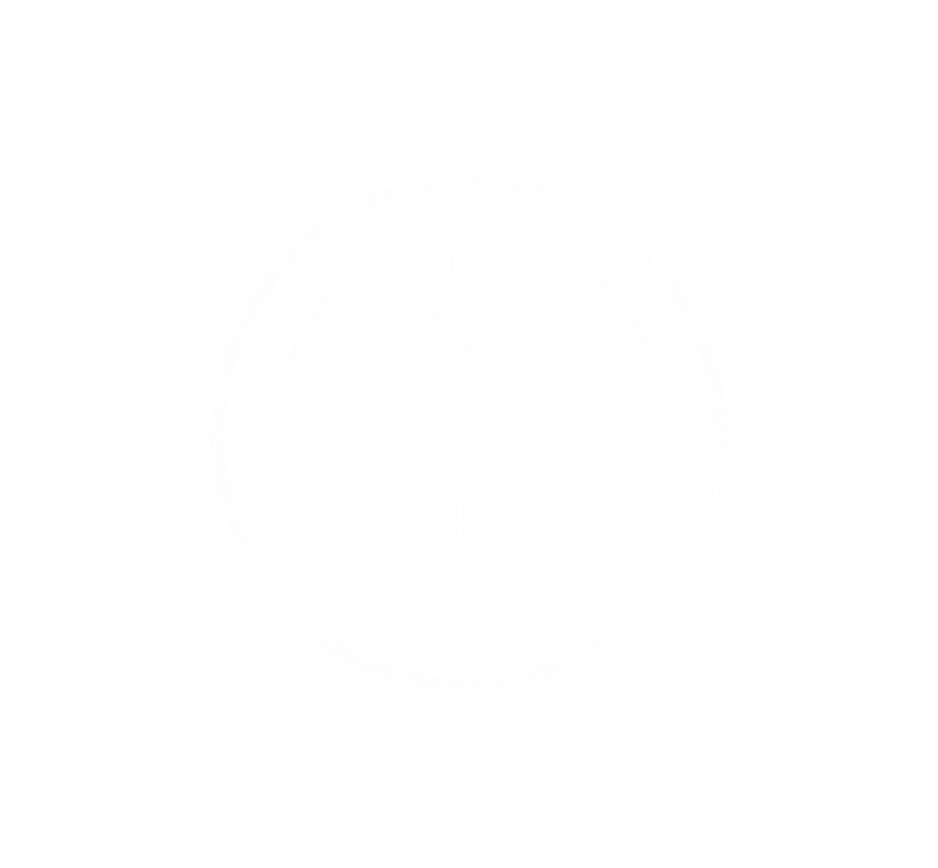 Martin Smrek
10. máj 2022
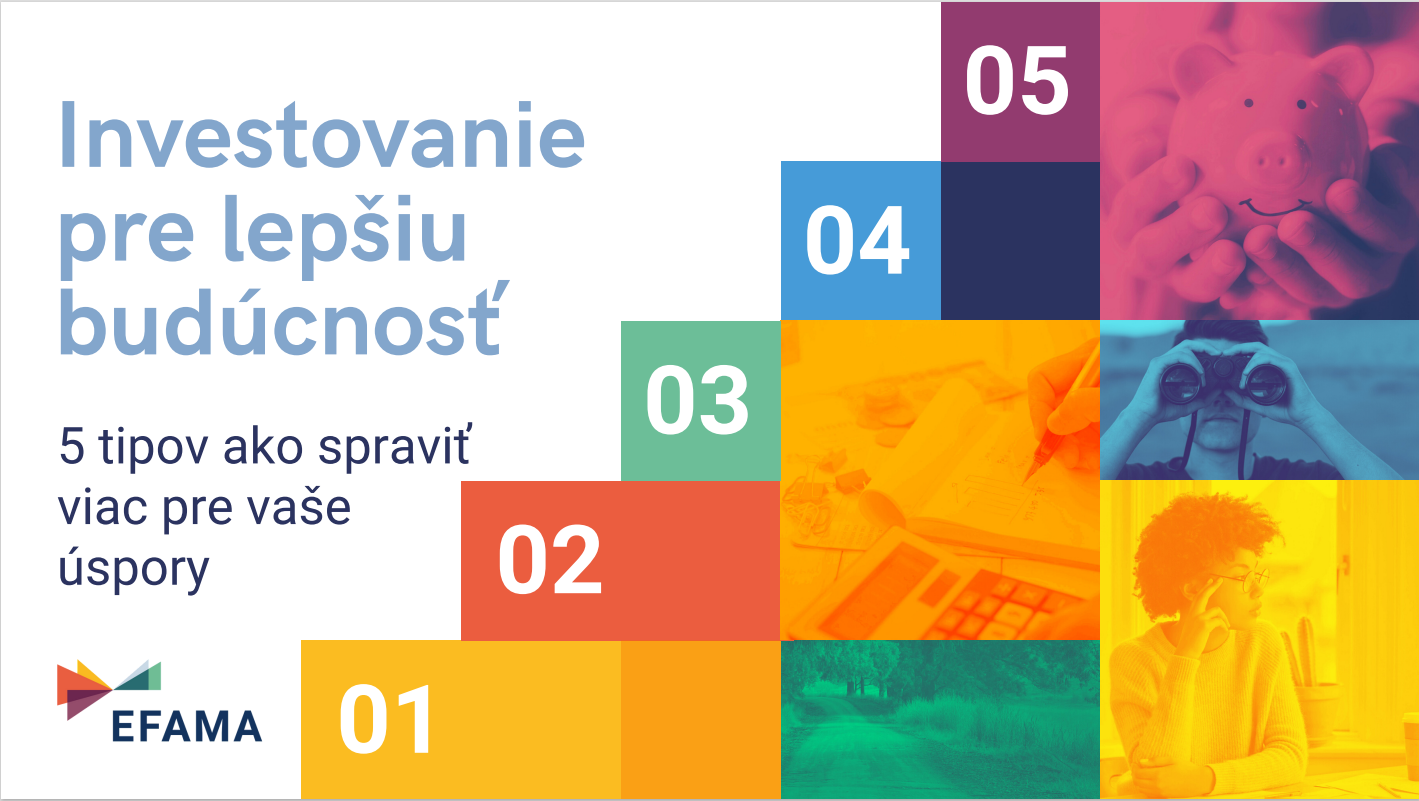 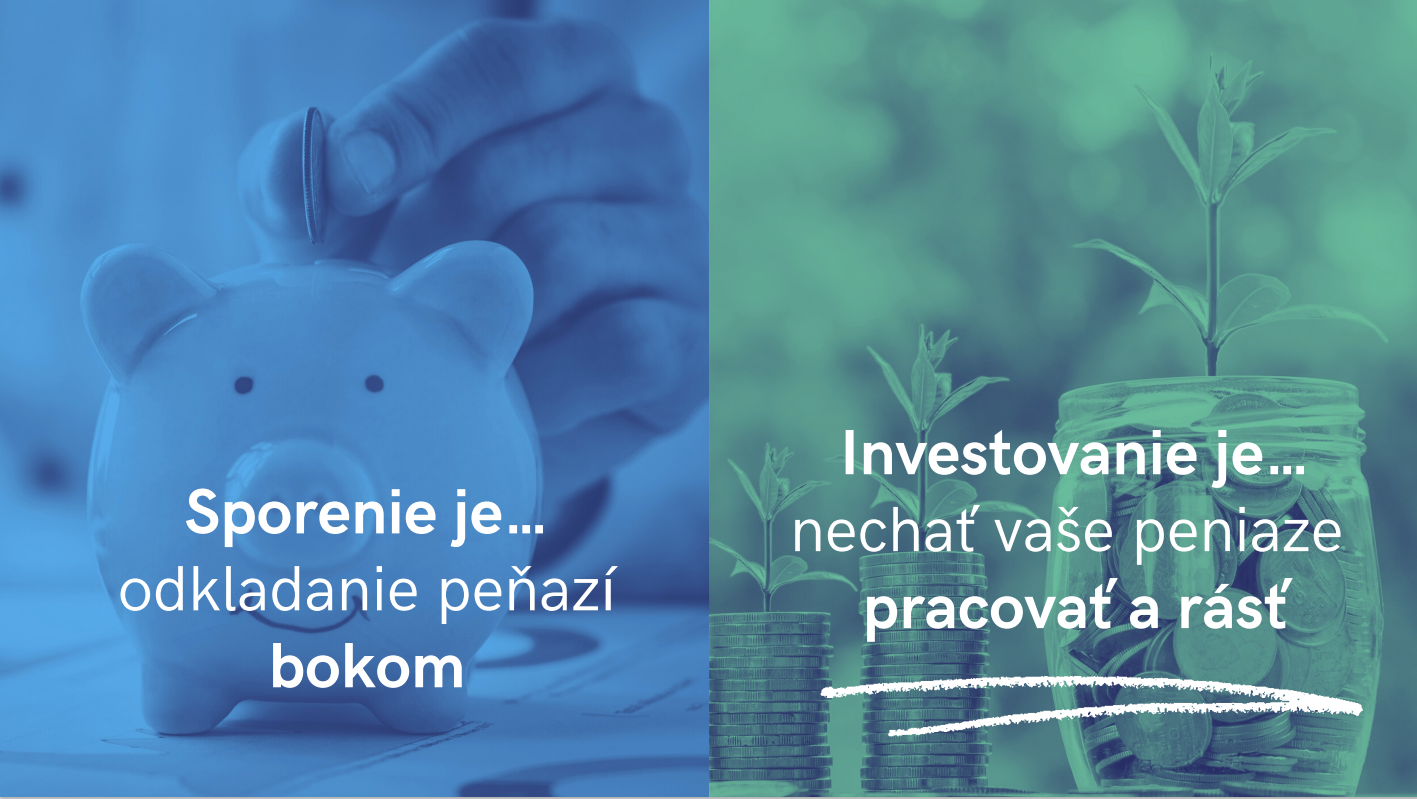 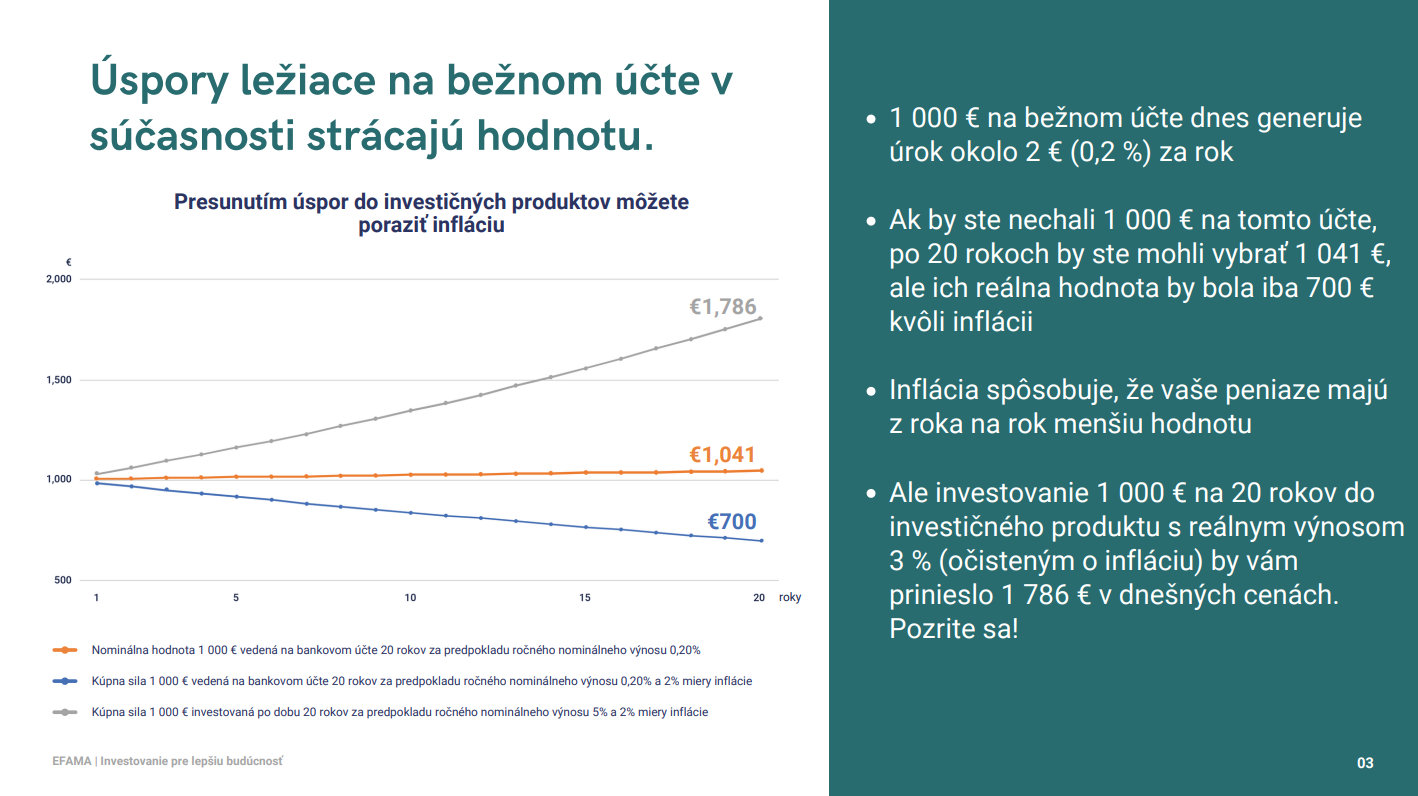 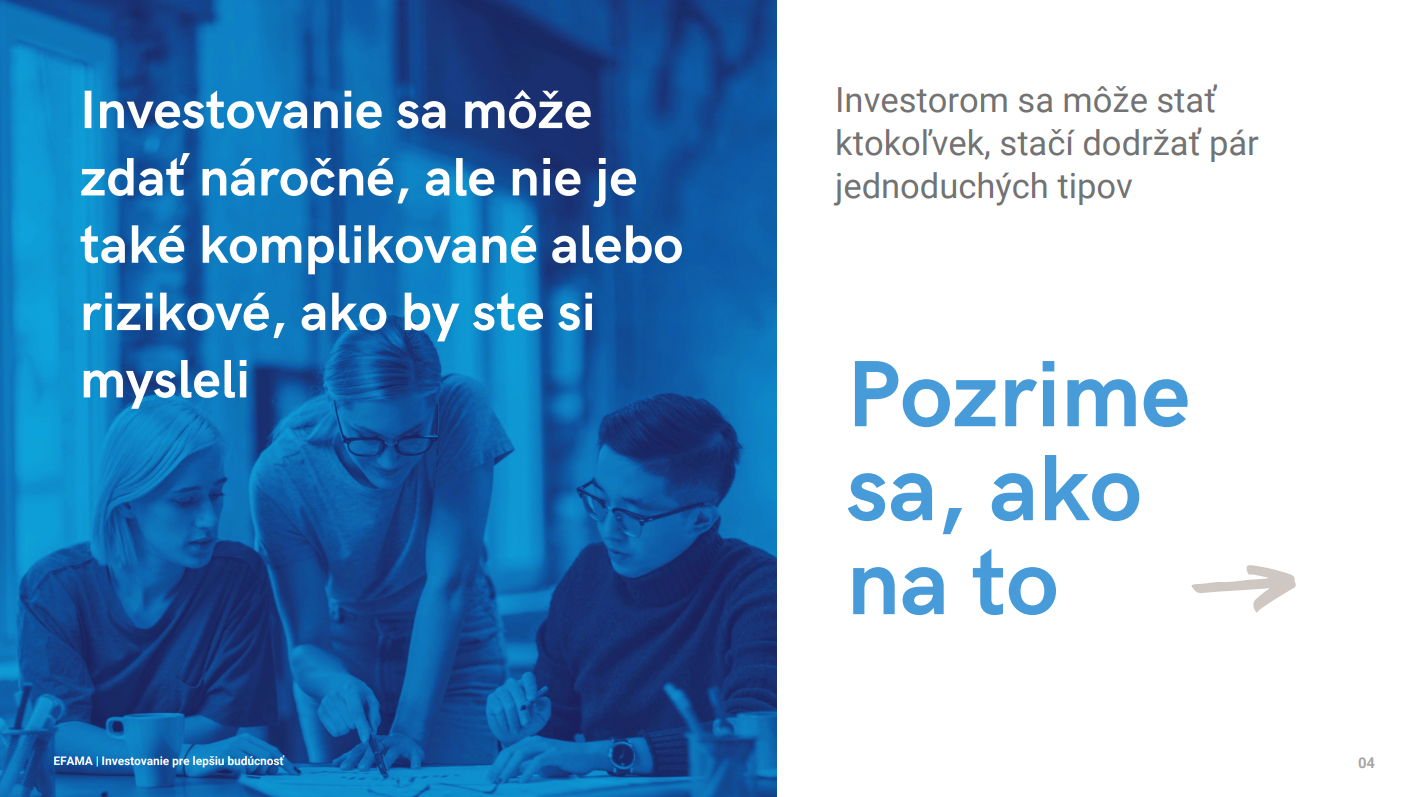 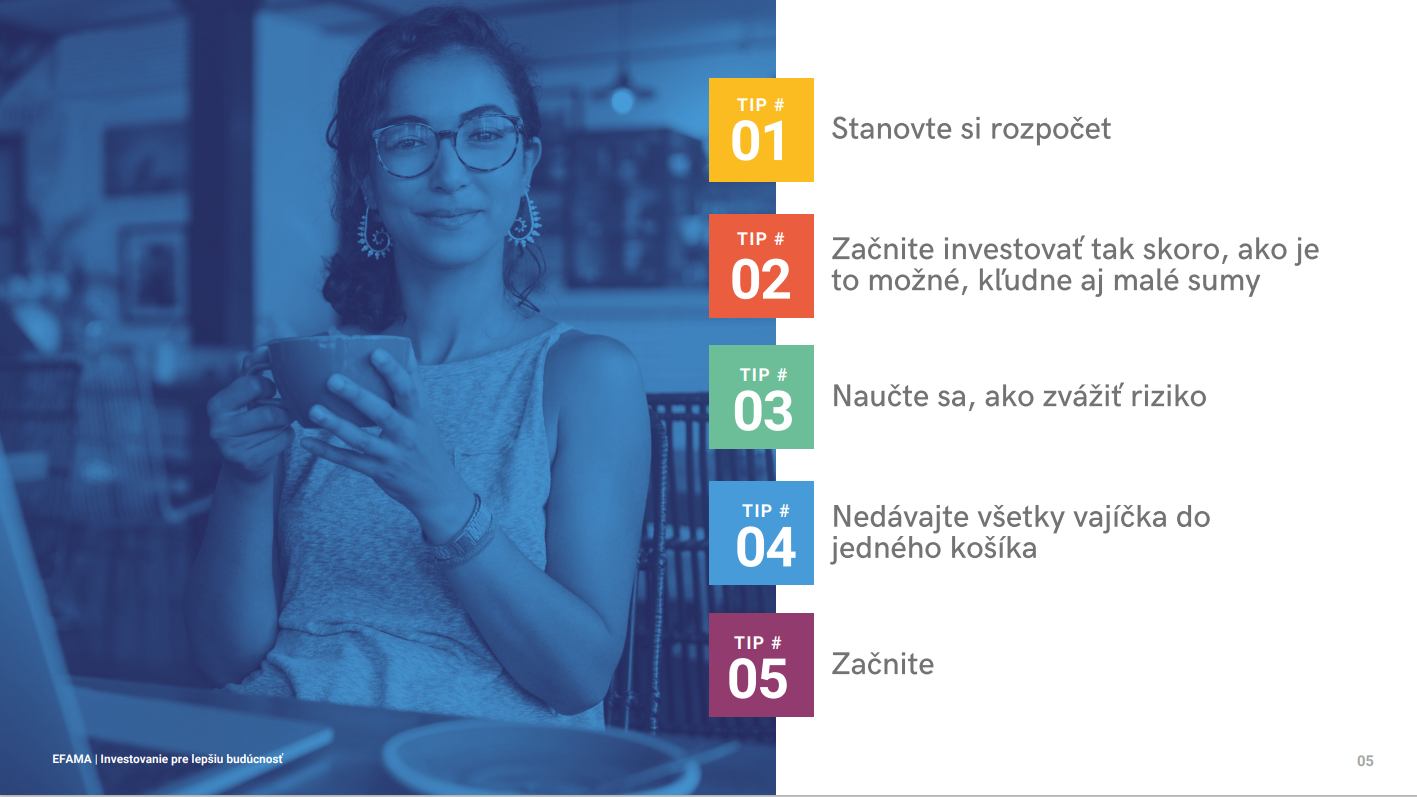 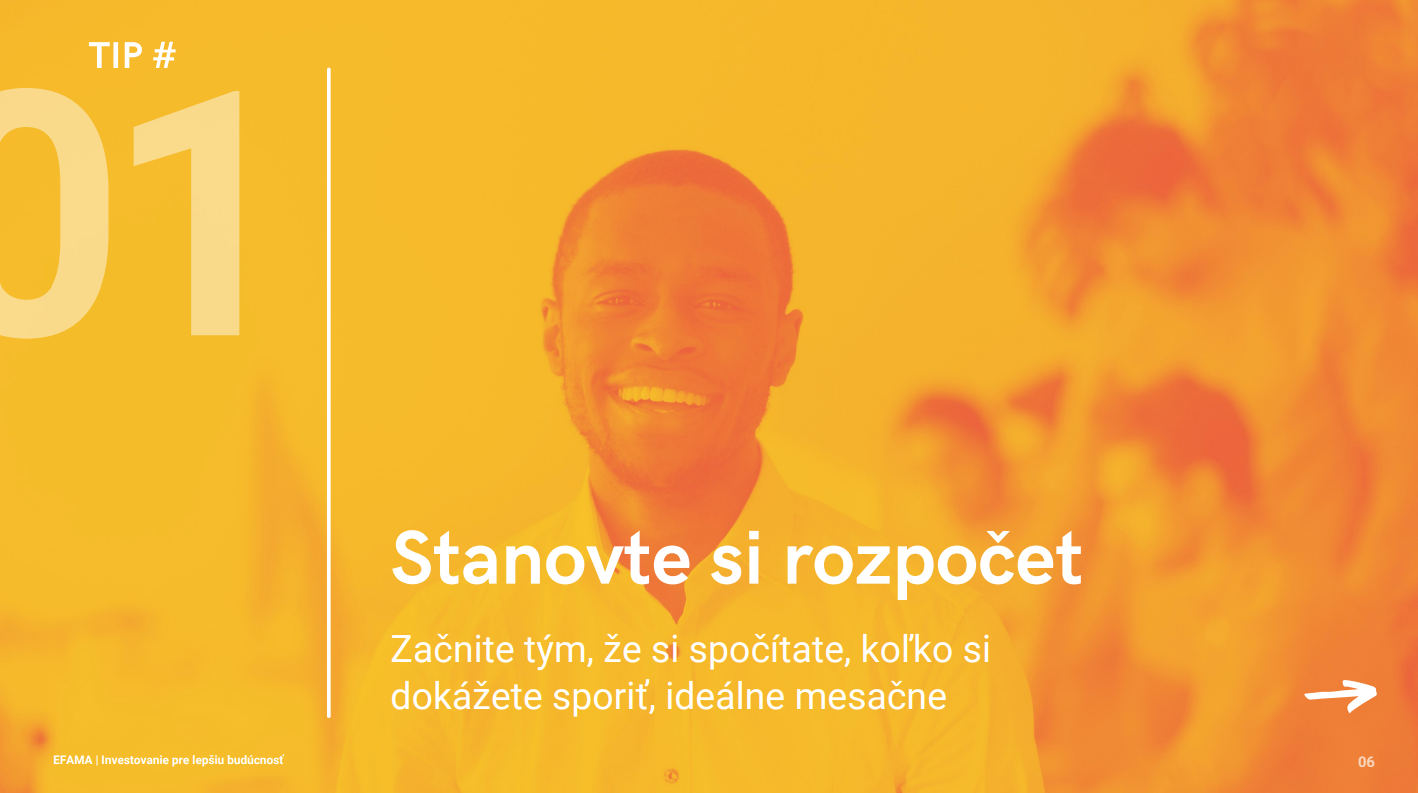 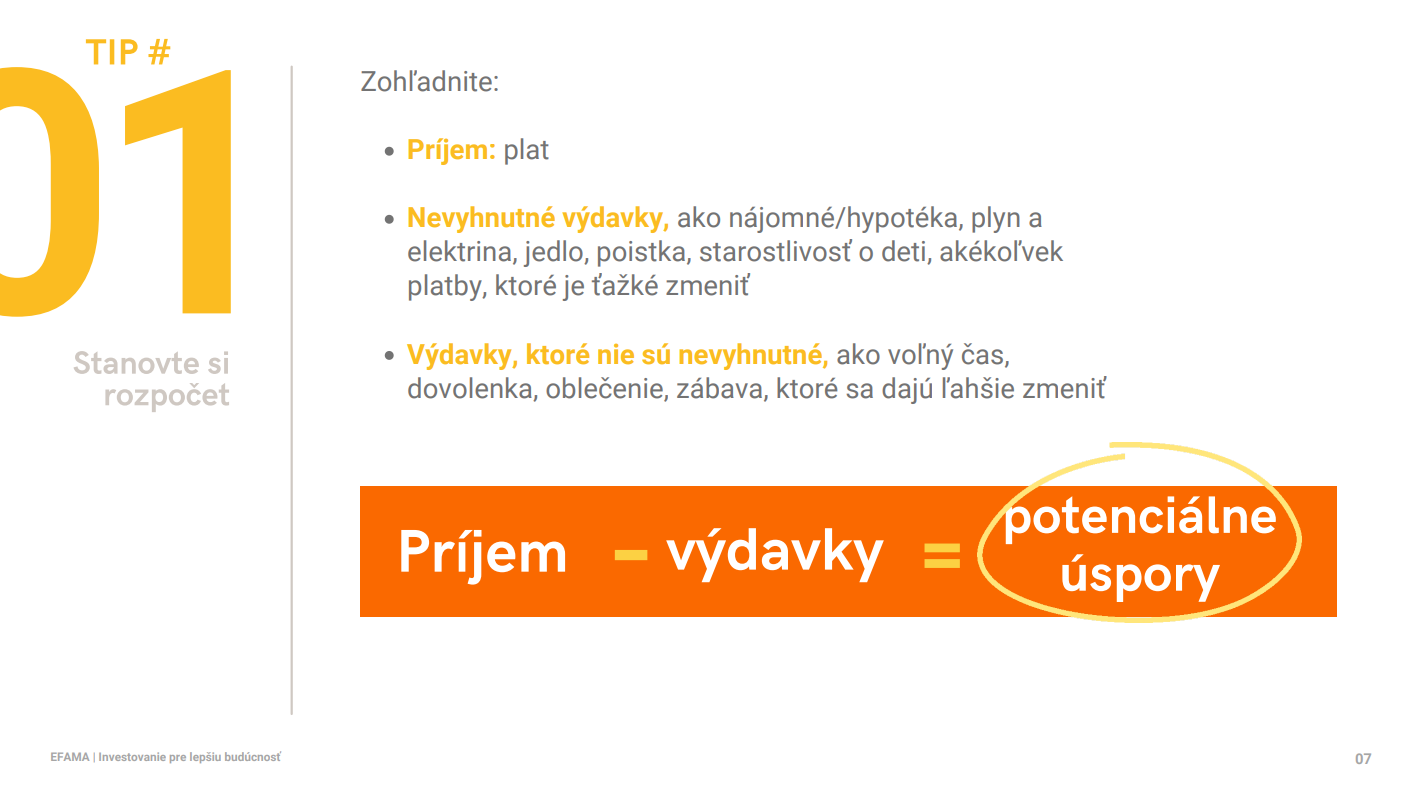 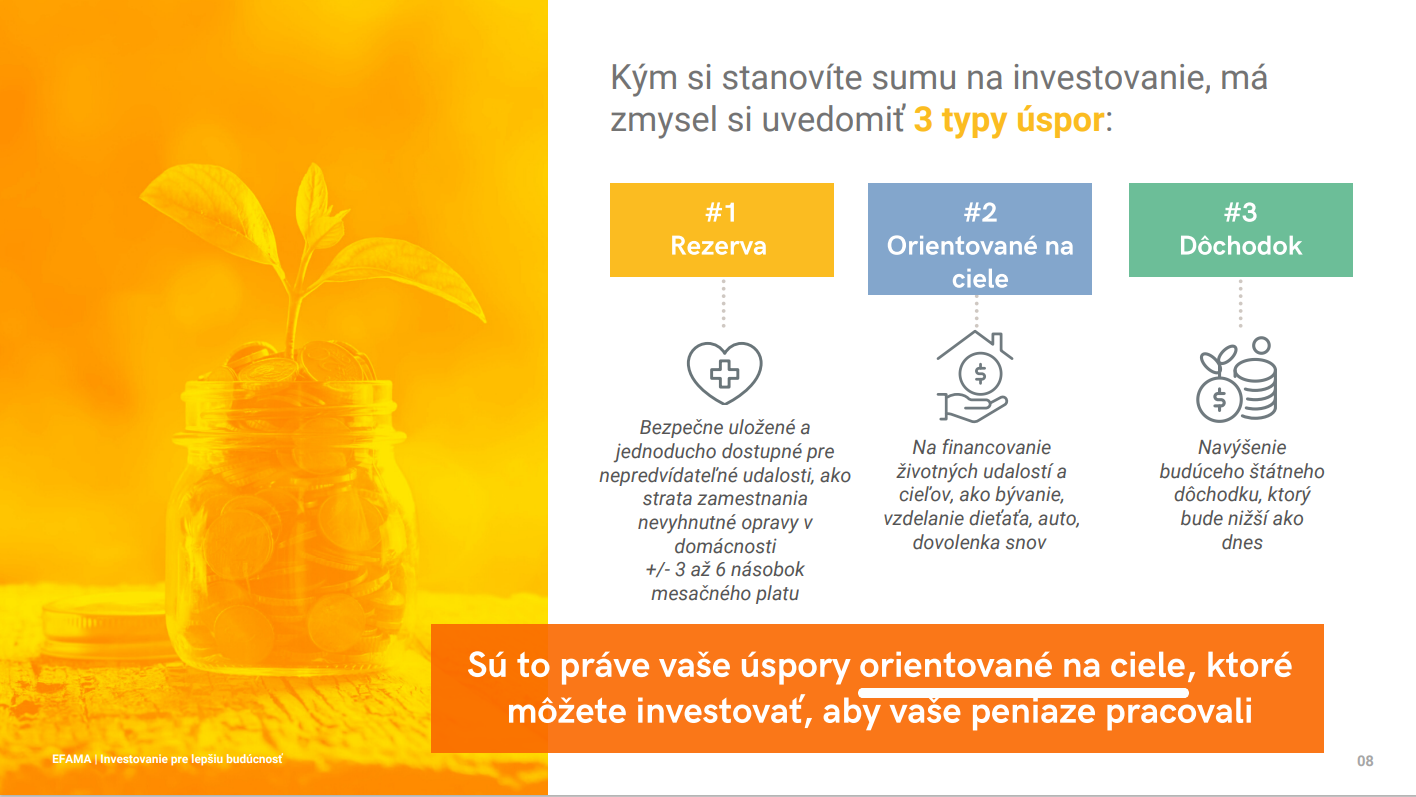 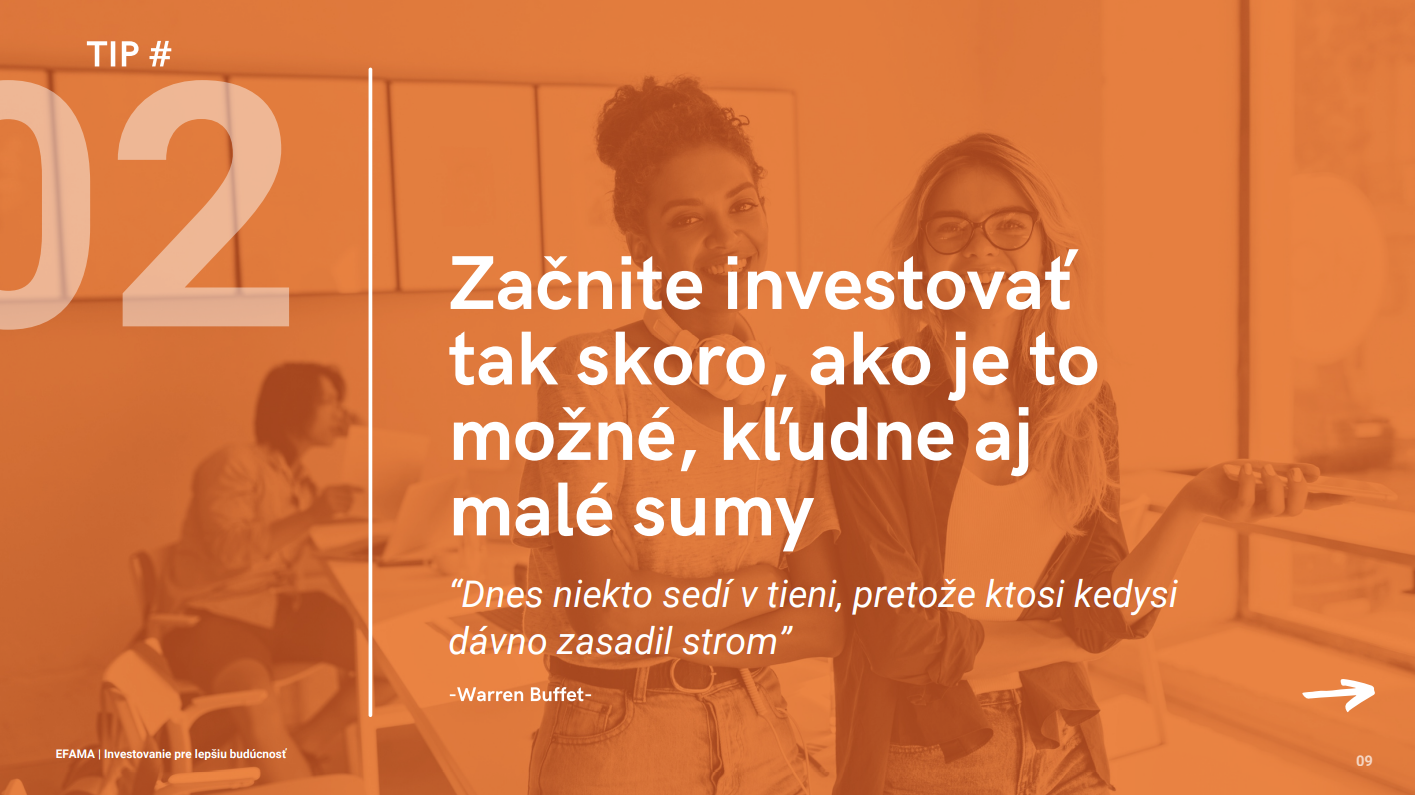 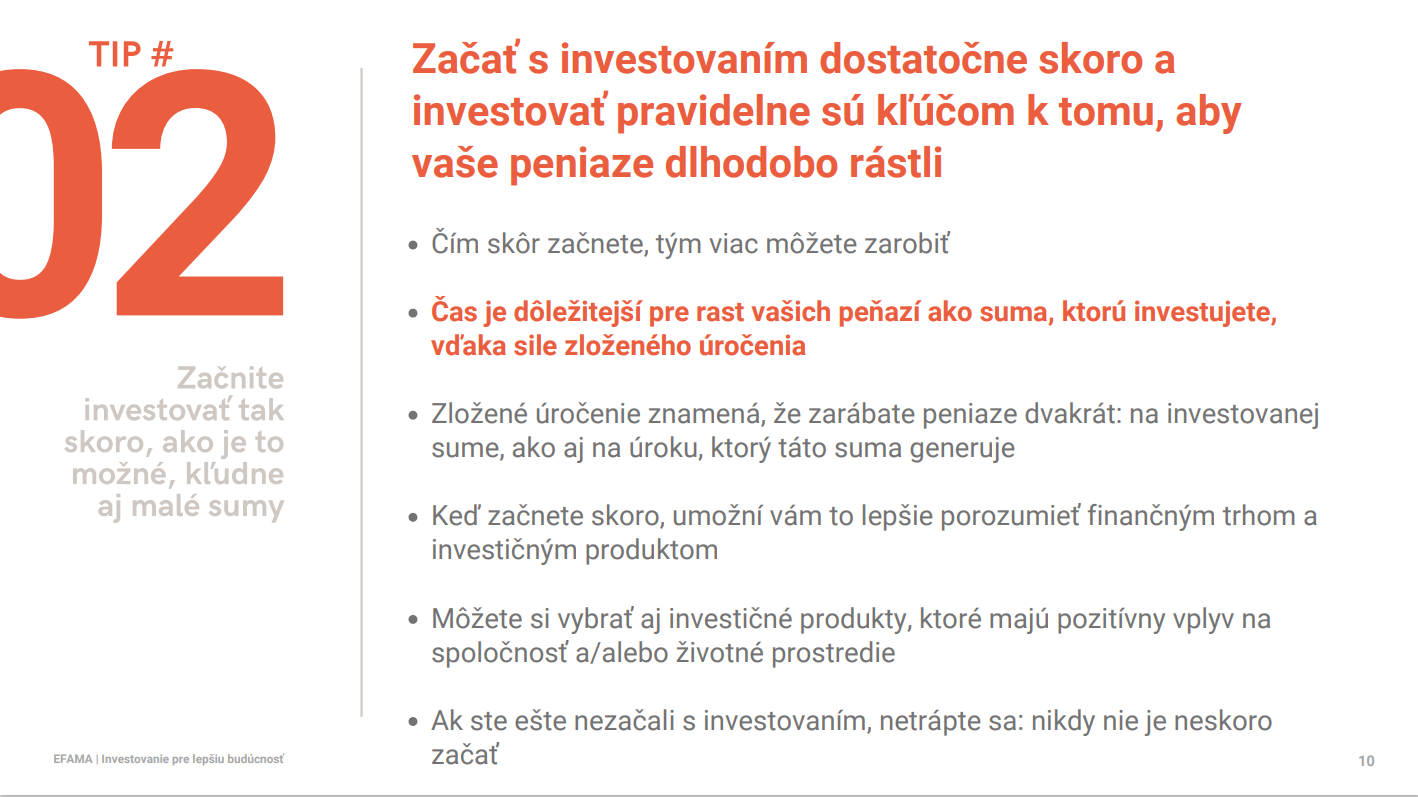 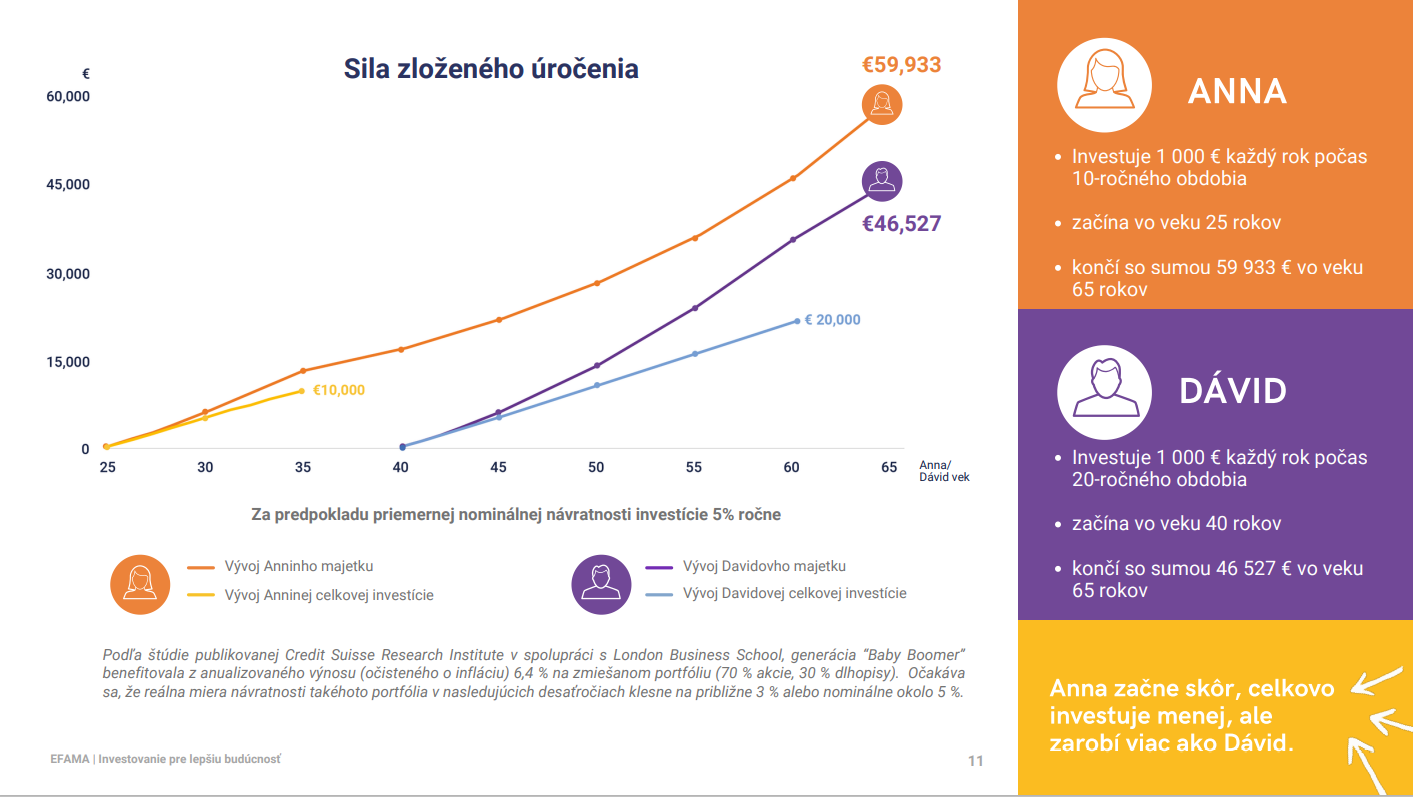 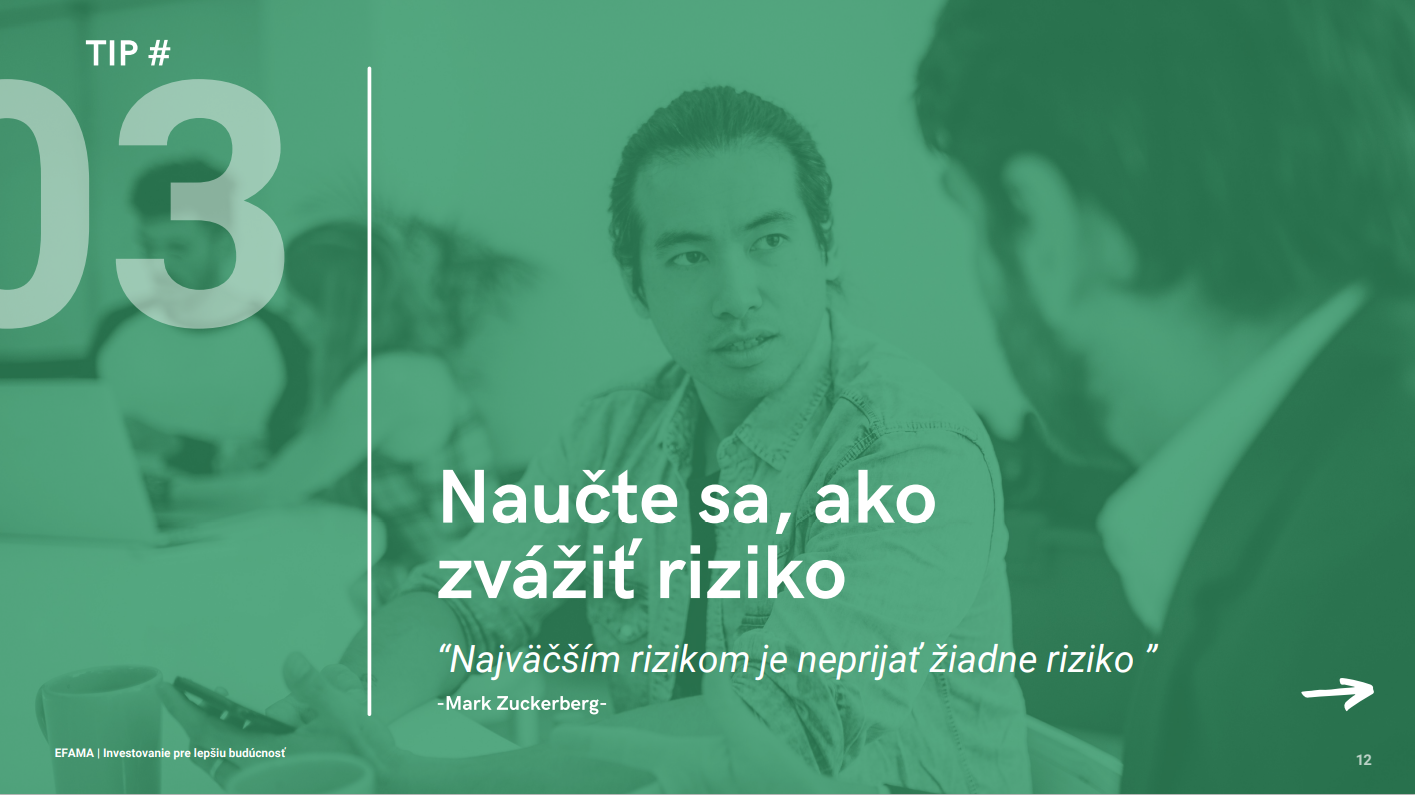 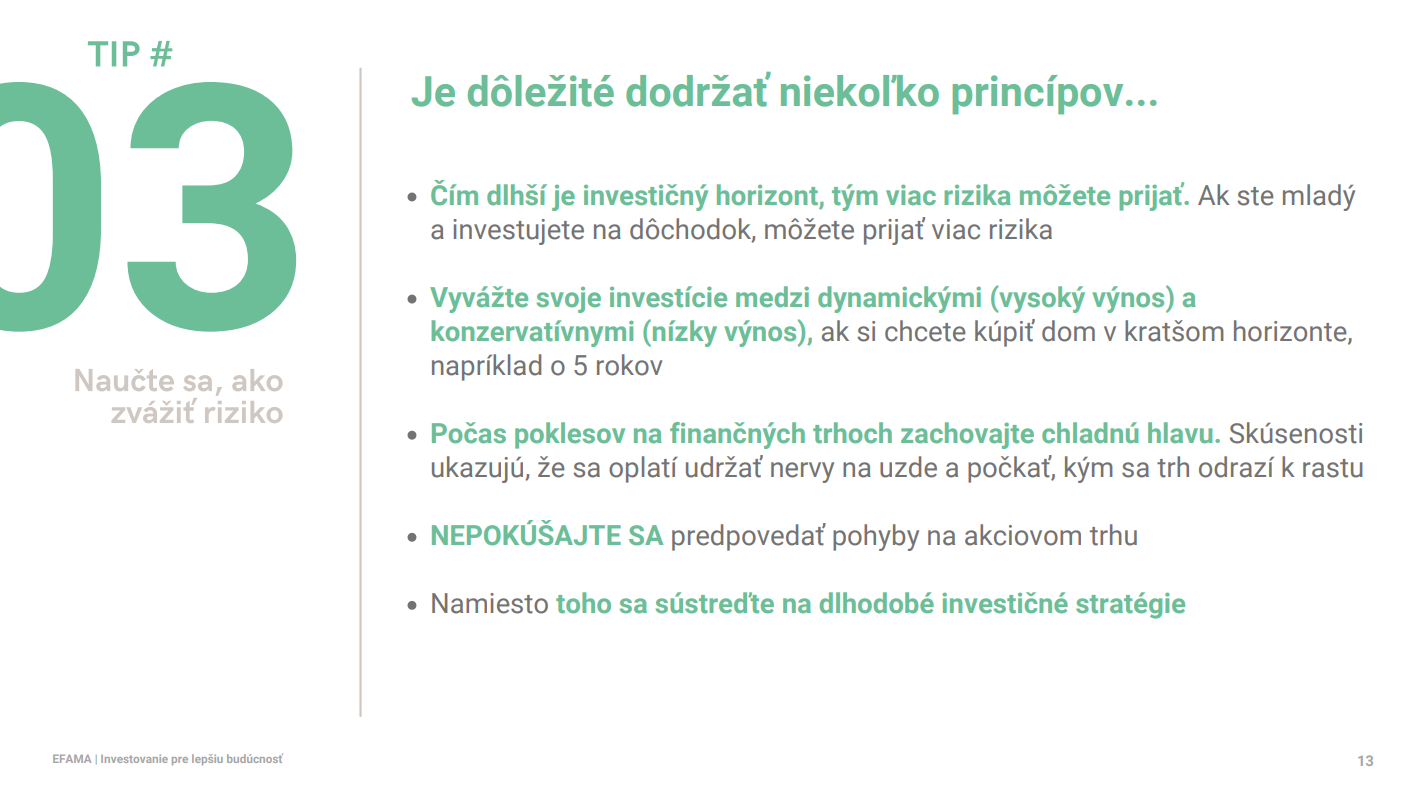 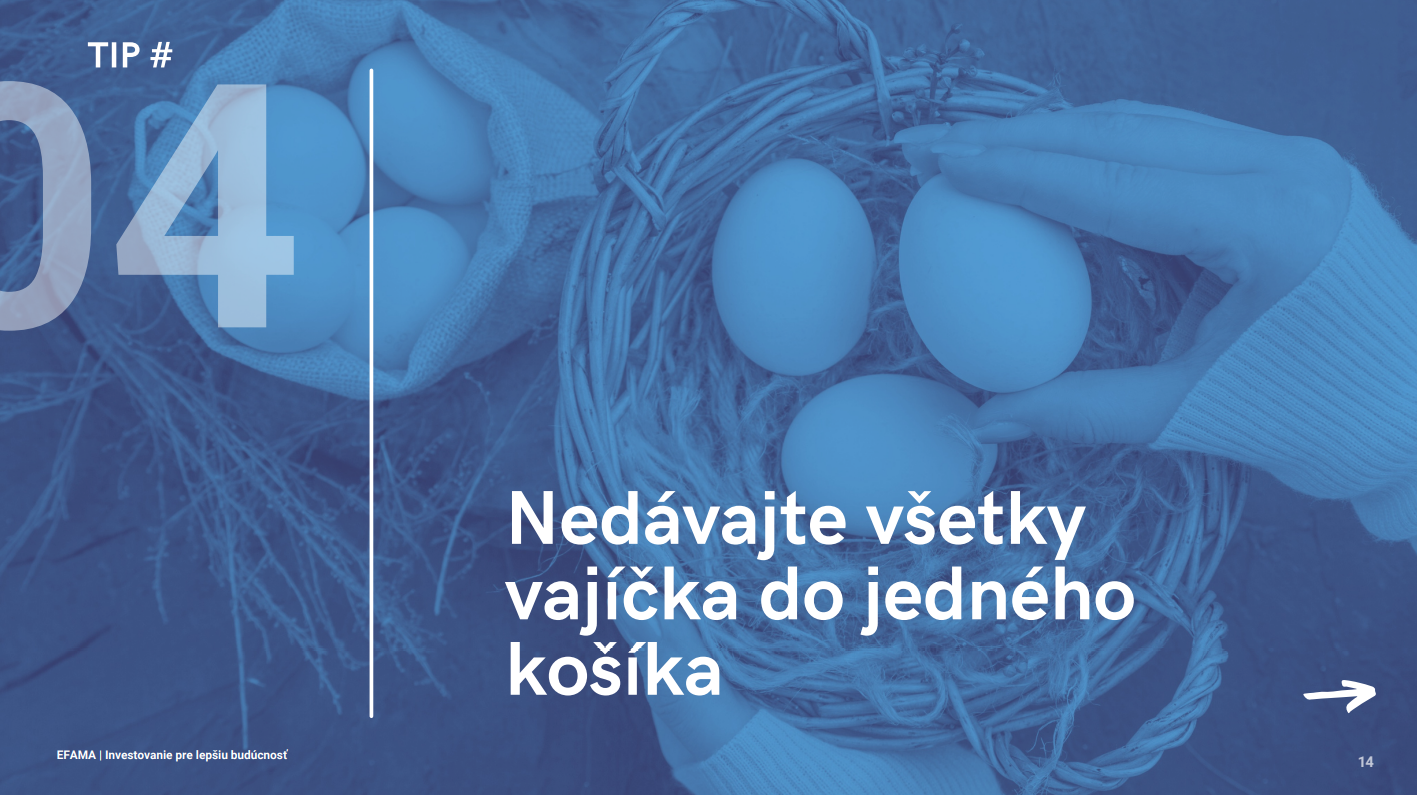 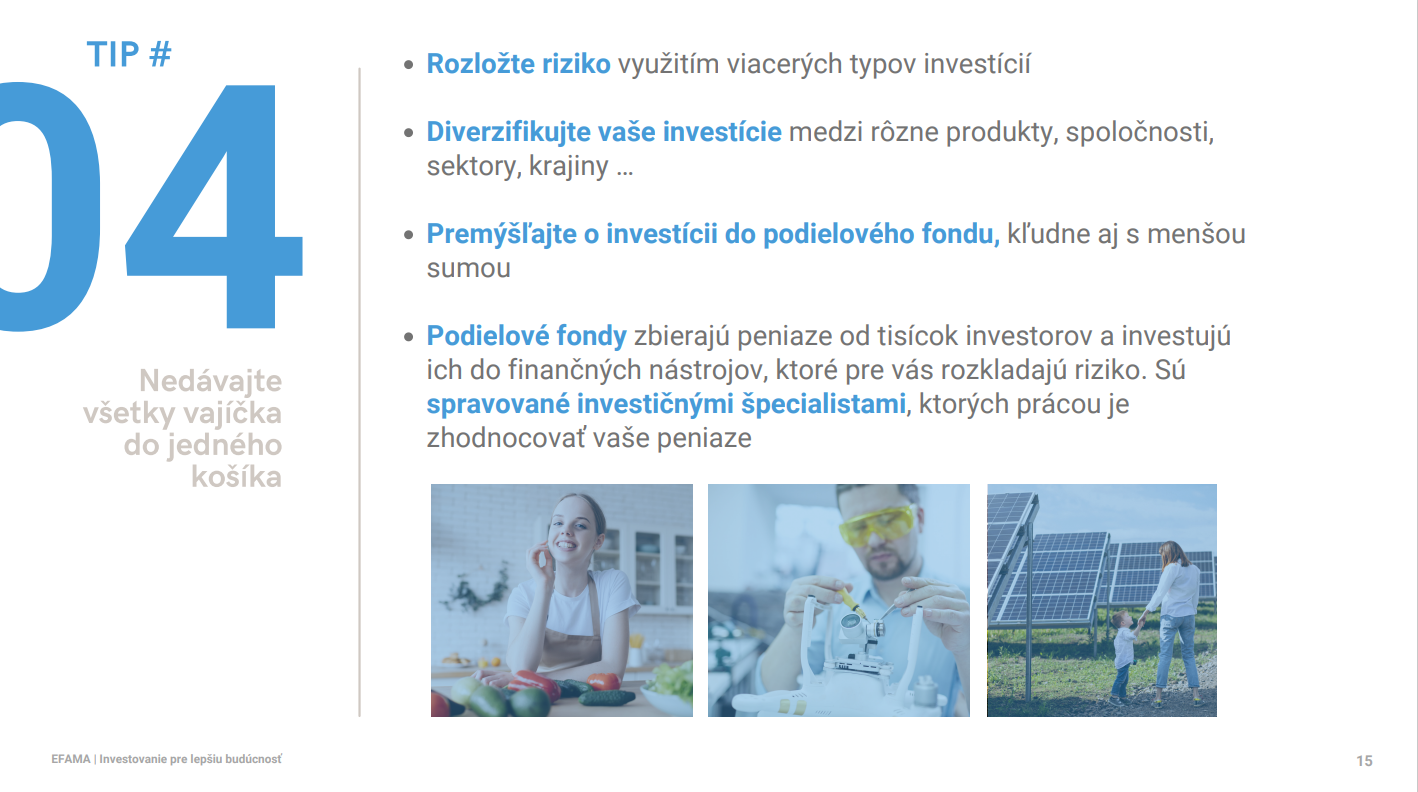 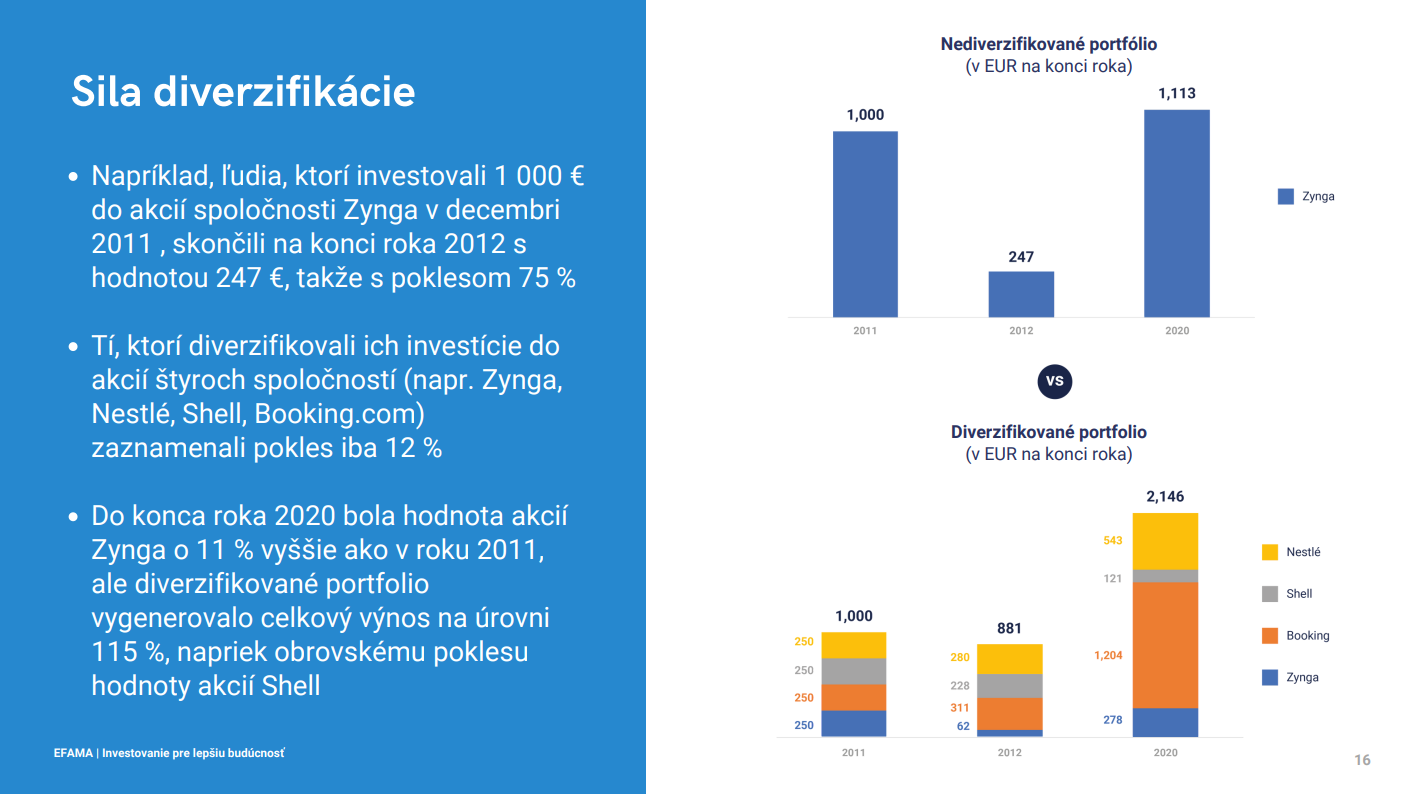 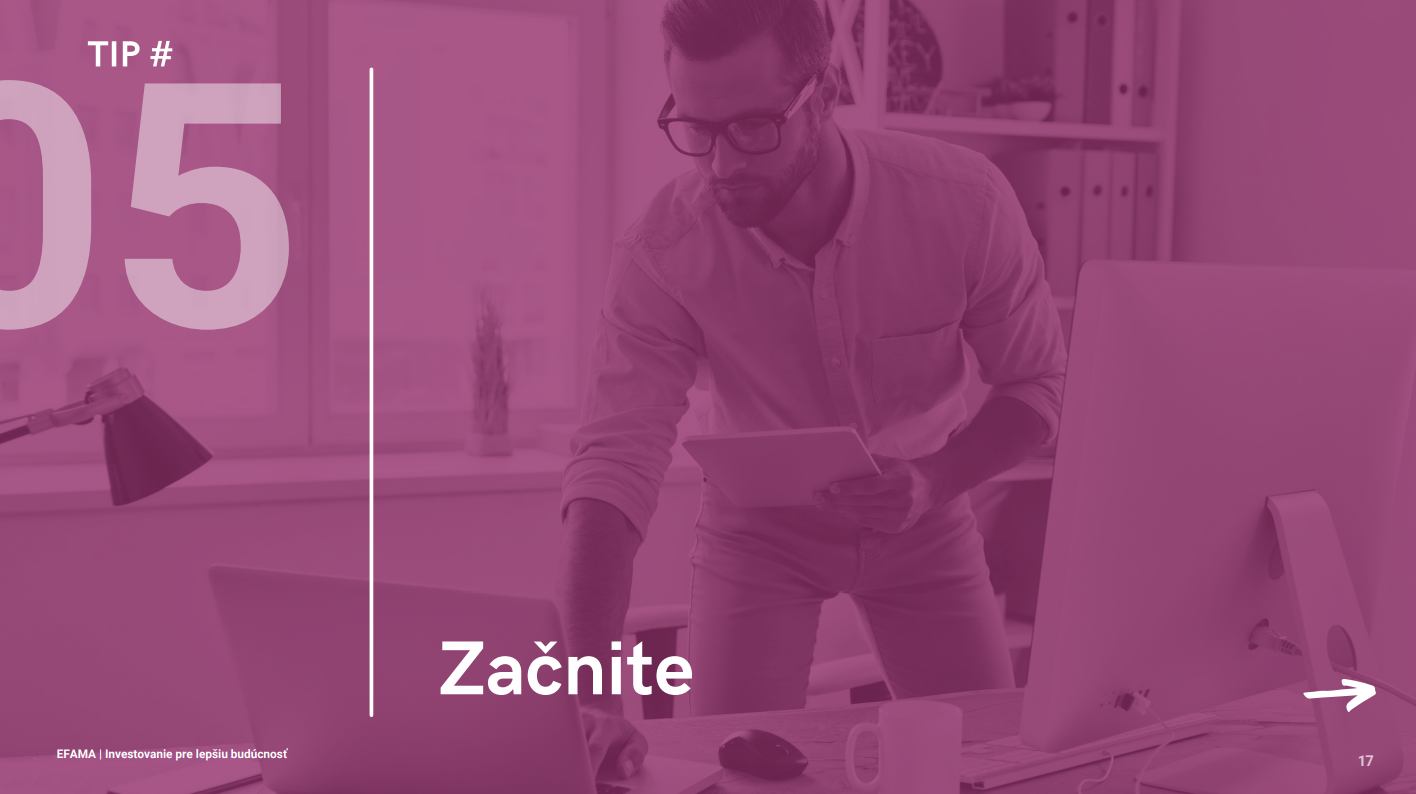 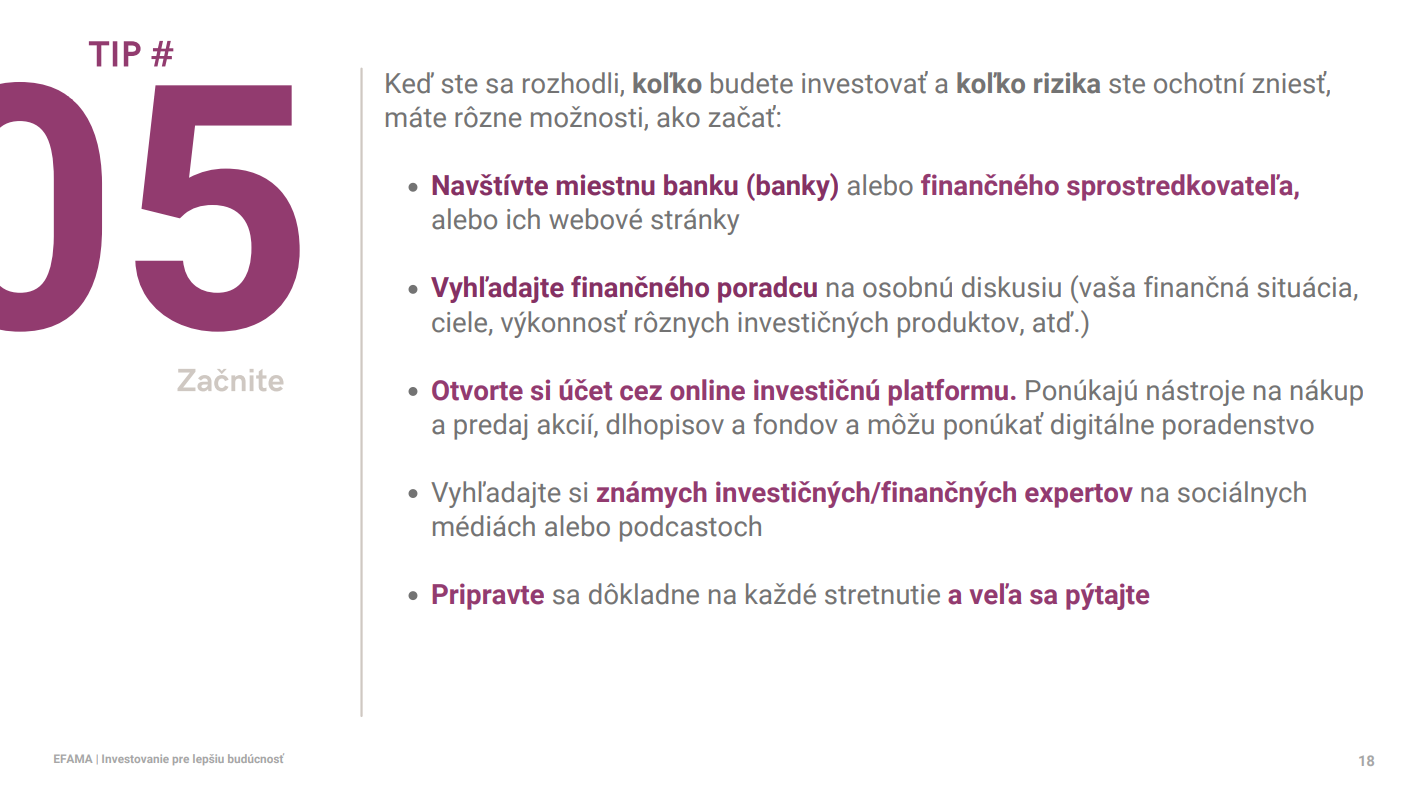 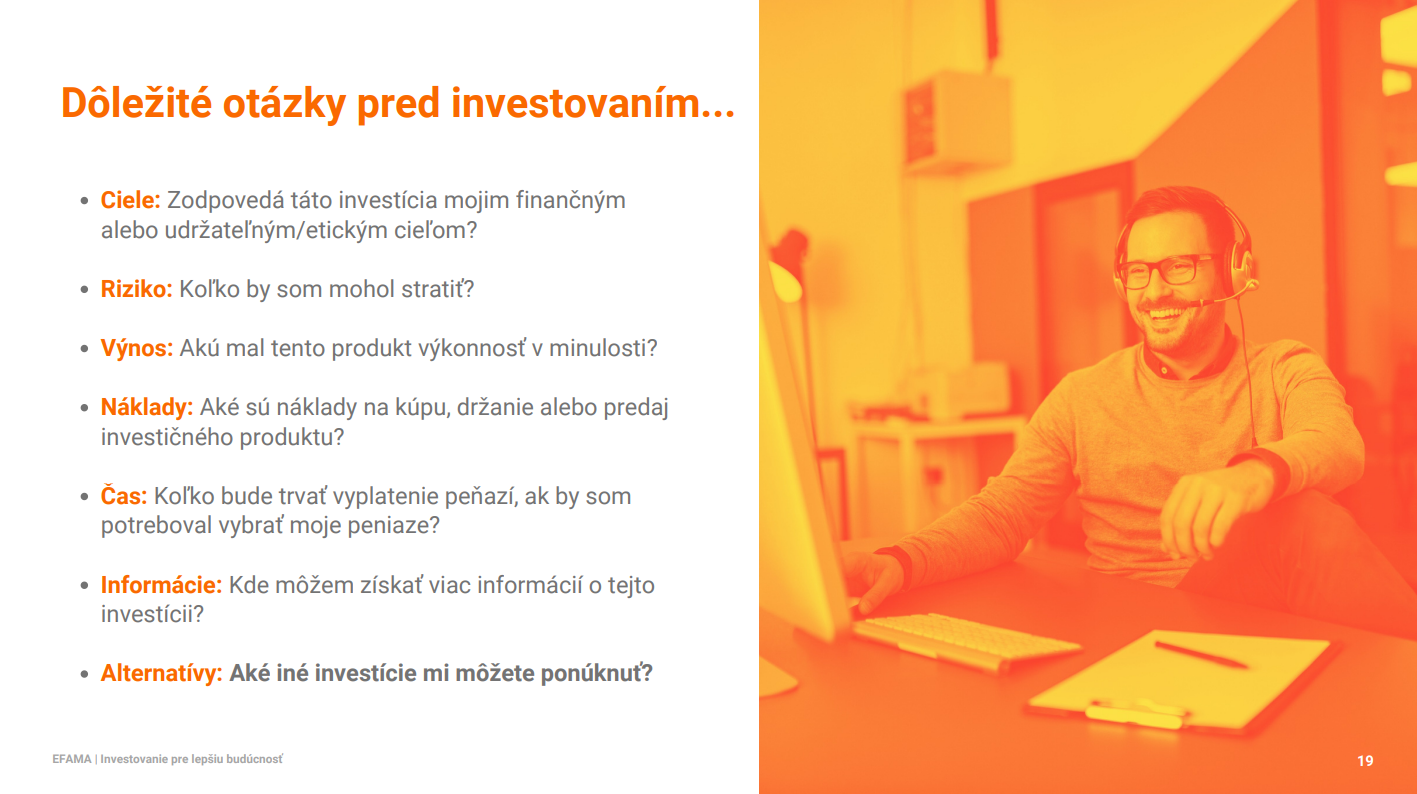 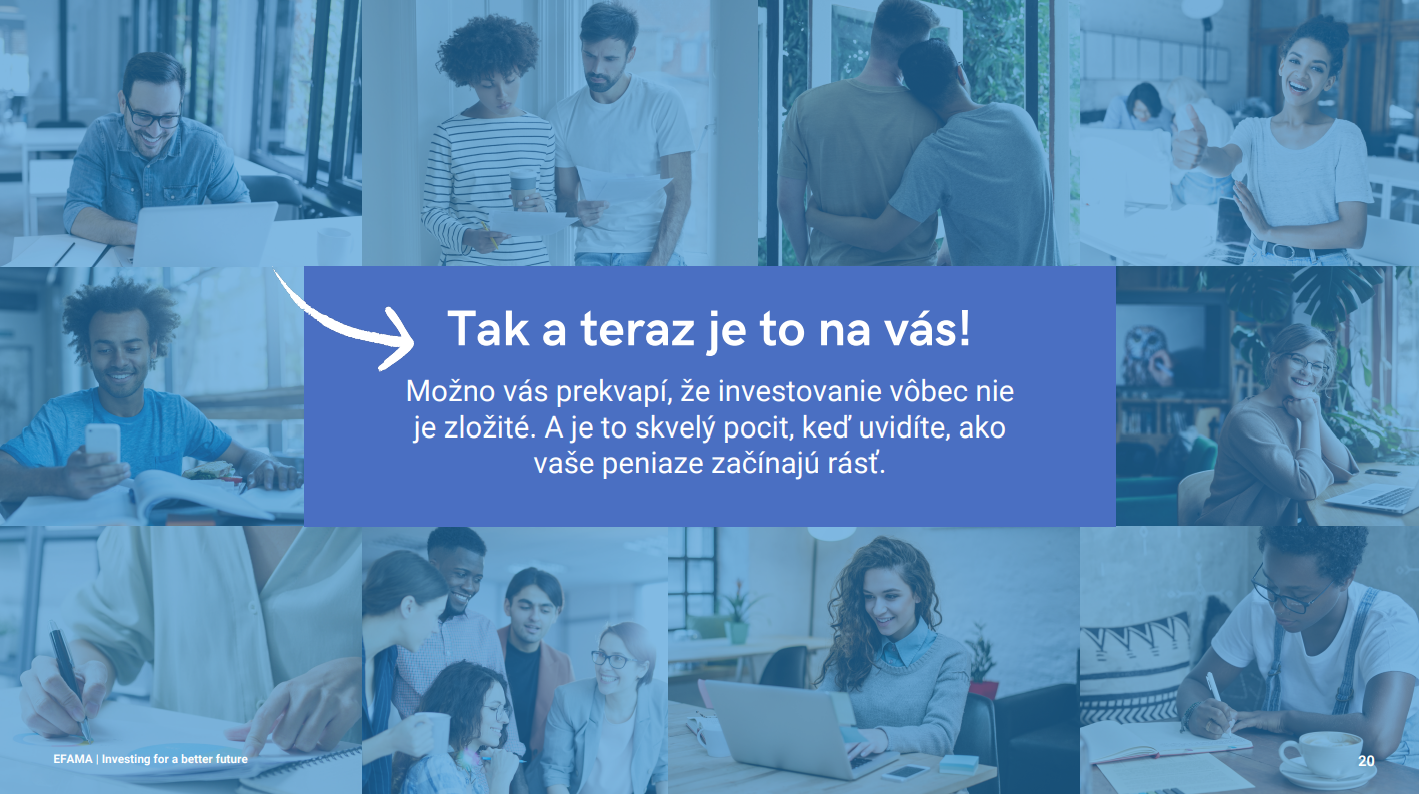 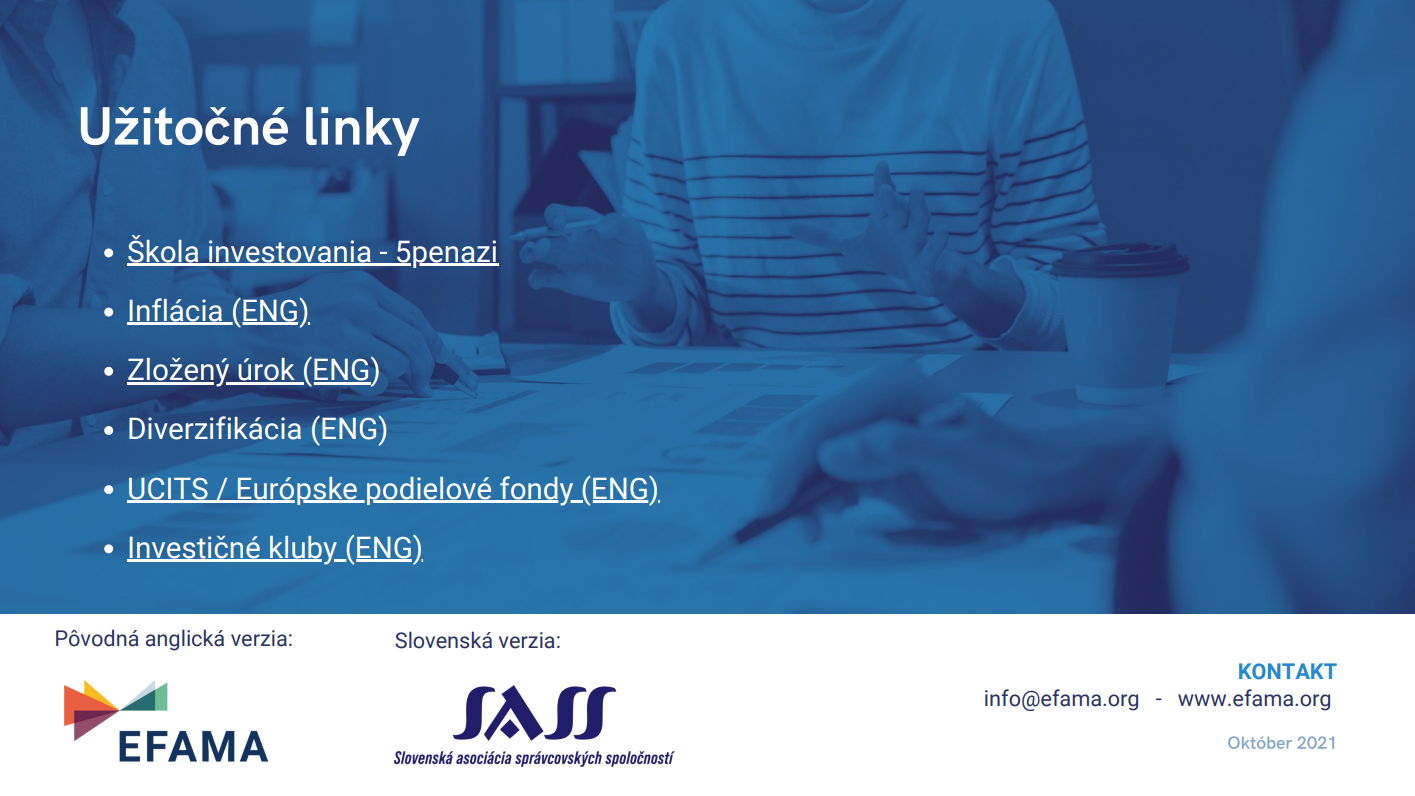